Tehnička kultura, 8.razredPasivni elektronički elementi
Vježba - Određivanje vrijednosti otpora otpornika
Određivanje vrijednosti otpora otpornika
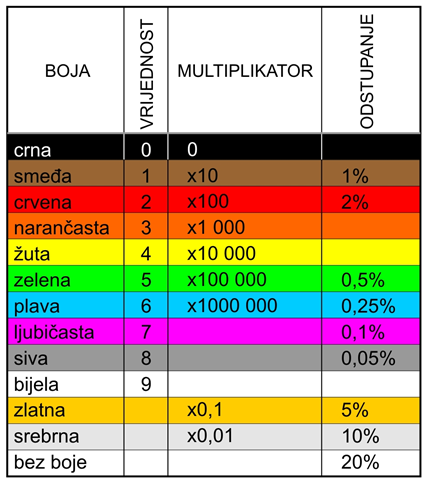 R= 270 Ω +/- 10 %
10%
2
7
X 10
VJEŽBA: 
Pripremite 3 različite vrste otpornika!
Nazvati ćemo ih R1, R2 i R3.
Trebate pomoću tablice odrediti njihove vrijednosti otpora, a zatim izmjeriti njihovu vrijednost pomoću mjernoga uređaja.
Usporedite dobivene vrijednosti i izvedite zaključak!
Pa krenimo...
Otpornik R1 – crvena, crvena, smeđa, zlatna
Otpornik R2 – smeđa, crna, crvena, zlatna
Otpornik R3 – narančasta, bijela, smeđa, zlatna
VJEŽBA: Određivanje vrijednosti otpora otpornika
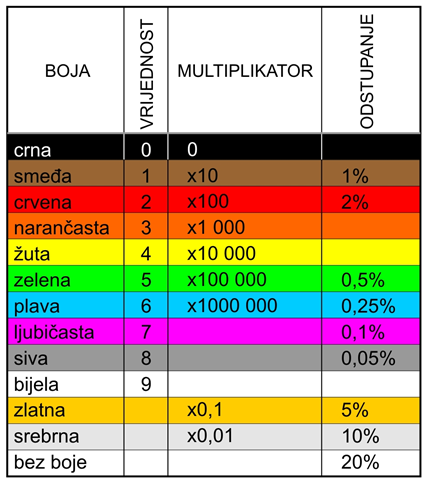 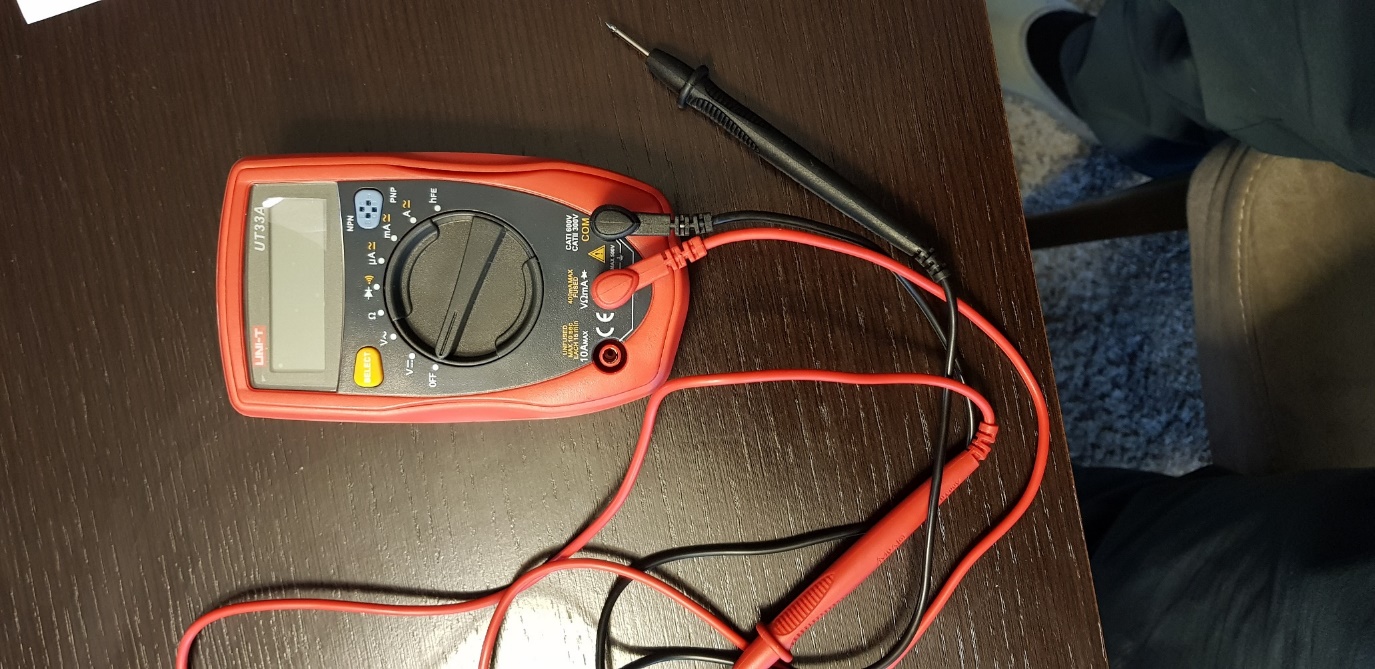 VJEŽBA: Određivanje vrijednosti otpora otpornika
1,9 Ω
220 Ω
218,1 Ω
210 Ω
9790 Ω
10 000 Ω
3 Ω
390 Ω
387 Ω
9,79 kΩ = 9790 Ω
0,387kΩ = 387 Ω
VJEŽBA: Određivanje vrijednosti otpora otpornika
Što mislite, zbog čega postoji razlika u mjerenju?
Koja je vrijednost točna?
ZAKLJUČAK:
Razlika u mjerenju mjernim uređajem nastaje zbog otpora koji pruža ljudsko tijelo pri prolasku struje.
Ispravne su obje vrijednosti dok se nalaze u granicama dozvoljenoga odstupanja za zadani otpornik.